Similar Shapes:Missing Edges
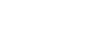 Intelligent Practice
Silent 
Teacher
Narration
Your Turn
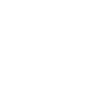 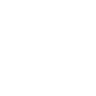 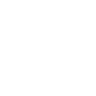 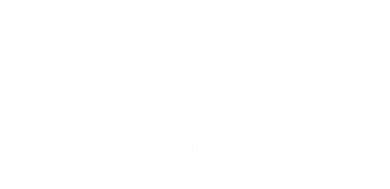 c
1 cm
12cm
3 cm
Practice
Worked Example
Your Turn
q cm
p cm
Similar rectangles
Similar rectangles
3 cm
2 cm
24 cm
24 cm
8 cm
8 cm
d
Similar rectangles
3 cm
1 cm
2 cm
12cm
a
3 cm
6 cm
e
4 cm
2 cm
1 cm
120cm
b
6 cm
3 cm
c
2 cm
1 cm
12cm
f
6 cm
3 cm
1.2cm
Similar triangles
15cm
g
4cm
3 cm
2 cm
j
1 cm
3 cm
15cm
h
4cm
3 cm
k
5cm
2 cm
3 cm
150mm
15cm
40mm
i
L
50mm
2 cm
3 cm
d
Similar rectangles
3 cm
1 cm
2 cm
12cm
a
3 cm
6 cm
e
4 cm
2 cm
1 cm
120cm
b
6 cm
3 cm
c
2 cm
1 cm
12cm
f
6 cm
3 cm
1.2cm
15cm
g
4cm
3 cm
2 cm
j
1 cm
3 cm
15cm
h
4cm
3 cm
k
5cm
2 cm
3 cm
150mm
15cm
40mm
i
L
50mm
2 cm
3 cm